Apra North Texas
The Value of Verifications
November 9, 2018
About Me
Director of Prospect Research Services at BWF
Located in Atlanta, GA
Previously:
Director of Prospect Research at Morehouse College
Assistant Director at Harvard University
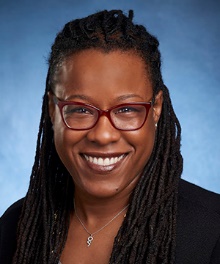 Today’s Presentation
Value of Wealth Screening
Goals of Wealth Screening:
Identify and verify new top prospects.
Understand wealth of database.
Predict future giving trends.
Help align fundraising plans and priorities.
[Speaker Notes: Insert three points. Summary of purpose and key items from proposal]
Typical Process:
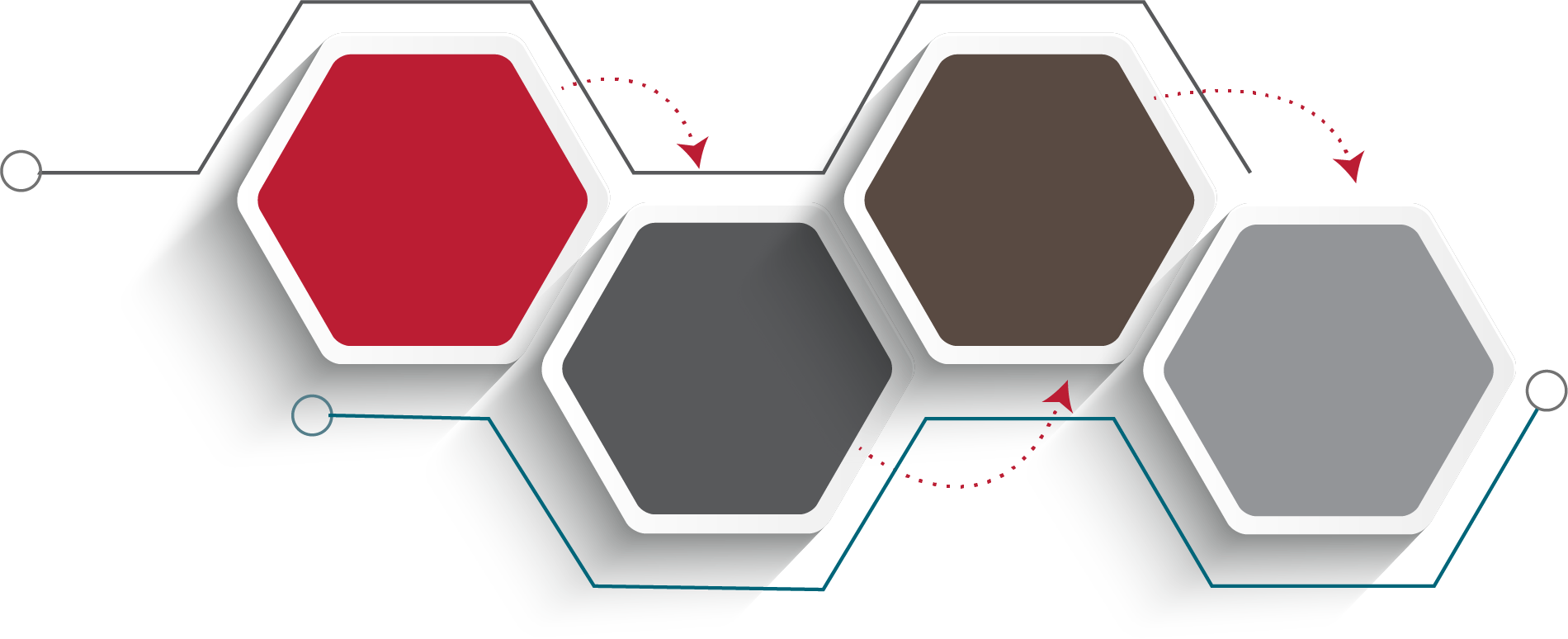 Verification
Identify Major Gift Opportunities
Submit File
Assess Giving Capacity
Implementation
Wealth Screening Process:
Define Verification
Purpose of Verification
Illustrate philanthropic inclination
1
Identify opportunities to engage
2
What it is Not:
Estimate giving capacity over a 5-year period
1
Purpose of Verification:
Components of Verification:
Capacity Rating System
Information Tracking Systems
Philanthropic Interests 
Industry Expertise
Possible Engagement Opportunities
Relationships and Networks
Developing Standard Methodology:
Define research resources
Train research team
Create clear documentation
Create 15-minute process
Verification Methodology
Standardize wealth multipliers
Outline wealth sources
Create capacity ranges
[Speaker Notes: I made this up, make sure to review ]
Methodology
Capacity Ratings Matrix:
*Varies based on diversification of holdings.
**Private Company Sales: Use only if rating Owner, President, or CEO.
[Speaker Notes: Note that this hasn’t been adjusted from $1M calculation for property

RE:
Calculation: 15% of all properties (if 2+) or 1 property (if $1M+ value); 5% of property under $1M
Stock:
Calculation: Multiply the total number of shares directly owned by the current market price, apply 33%
Private company: 
Calculation: apply 10% of sales
Other assets:
Calculation: 3 times any gift in a single year or 1 to 1 on any multi-year pledge, 10% of net worth, assets (foundation, etc.)]
Prospect Verification Skillset:
Knowledge and utilization of research resources.
Wealth screening tools: ResearchPoint, WealthEngine, DonorSearch, iWave, etc.
Network and relationship mapping: Prospect Visual, Relationship Science, BoardEx, NodeXL, etc.
Interest identification.
Financial capacity evaluation.
Ability to make a decision on a prospect quickly.
Written and verbal communication.
Project management.
Verification Strategies
Verification Strategies
Gather Key  Identifiers
Determine Time Allotment
Conduct Dud Screening
Define Deliverable
Verification Strategies
Ratings, Rationale, Links (not narrative)
Dead or Alive?
Wealth Points Hierarchy
Is this the right person?
Lessons Learned
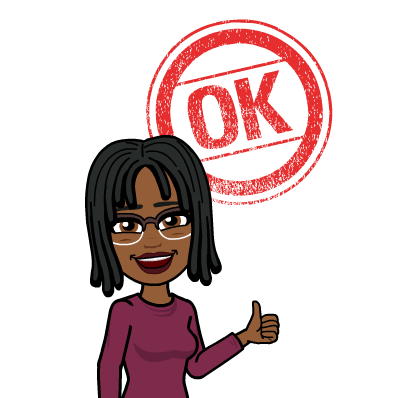 Taking My Own Advice…
1
Do not go down the prospect research rabbit hole
2
Add a Needs More Research flag for names that need more than 15 minutes
3
Add a Warning flag for names that your organization should be careful pursuing
4
Conduct a mass dud screening. Look for common names and 20+ properties
5
Keep a timer to help stay on track
6
Create a Reviewed, Not Rated to quickly move past low capacity names
7
Create an Unable to Rate to identify names that do not have enough concrete information for a rating.
“Mass Dud Screening”
Value of Verifications
DonorSearch Methodology
BWF conducted a comparative analysis of vendor screened capacities and BWF verified capacities for over 500 records.
Findings:
In cases of exact matches, screening ratings continue to be slightly higher than verified ratings.
Findings (Continued)
Verification is especially helpful at the highest capacity levels even in instances where the screening rating is within one level of the verified level, as at the highest rating levels this can still amount to 8-figure differences.
Findings (Continued)
BWF was able to discover substantially greater philanthropic capacity for individuals screened at every capacity level.
Findings (Continued)
BWF found substantial examples of inflated capacity among constituents who screened at the $500K+ levels.
Findings (Continued)
Records with matches for charitable contributions, political gifts, SEC Insider (Y or M), or multiple real estate matches were no more or less likely to be Exact or Close matches to the BWF Verification.
Adding Middle Initial, Age, or Spouse First Name to the screening file did not significantly impact the likelihood for that record to be a close or exact match between screened and verified capacities.
Records with a “Y” Foundation Flag match were slightly Foundation Flag (4.5x) more likely to have their screened capacities be exact or close matches with verified capacity. The “M” Foundation Flag did not have the same likelihood factor.
iWave Methodology
BWF conducted a comparative analysis of vendor screened capacities and BWF verified capacities for over 170 records. 
Two Dimensional Analysis of Screening Rating Source (real estate; political giving; income; charitable giving) compared to:
Likelihood of screening rating to be accurate
Likelihood of verified capacity to be at $100K+
iWave Methodology
Research verification confirms that approximately 50%-75% of screened capacities are either accurate or within one capacity level. Therefore we can confirm that screening ratings are accurate enough to add real value for prioritizing large data sets where capacity information is not otherwise known.
[Speaker Notes: Therefore we can confirm that screening ratings are accurate enough to add real value for prioritizing large data sets where capacity information is not otherwise known.]
iWave Methodology
Screening matches will underestimate true capacity in 1 out of every 10-15 prospects, whereas verification may turn up substantial capacity here.
[Speaker Notes: Therefore, to increase the likelihood of discovering major capacity where it exists (especially in cases missed by screenings), records with charitable or political contributions matches can be prioritized for verifications.]
iWave Methodology
Records that screened with charitable contribution matches were more likely to have higher verified ratings than initial screened rating.
iWave Methodology
Records that screened with political contributions were more likely to have higher verified ratings than the initial screened rating.
DonorSearch and iWave
About 1 in 4-5 records with high screening capacity matches are inflated. These capacities will be downgraded two or more levels after verification or qualification efforts.
Questions?
Contact
BWF lnsight
Comprehensive custom prospect development and analytics services.
Team of experts working toward innovative, best-in-class solutions for nonprofit organizations.
7251 Ohms Lane
Minneapolis, MN 55439
(952) 921-0111
www.bwf.com
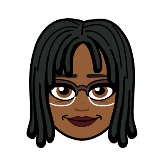 Roslyn Clarke
Director of Prospect Research Servicesrclarke@bwf.com
[Speaker Notes: Ask CS to insert photos and info]